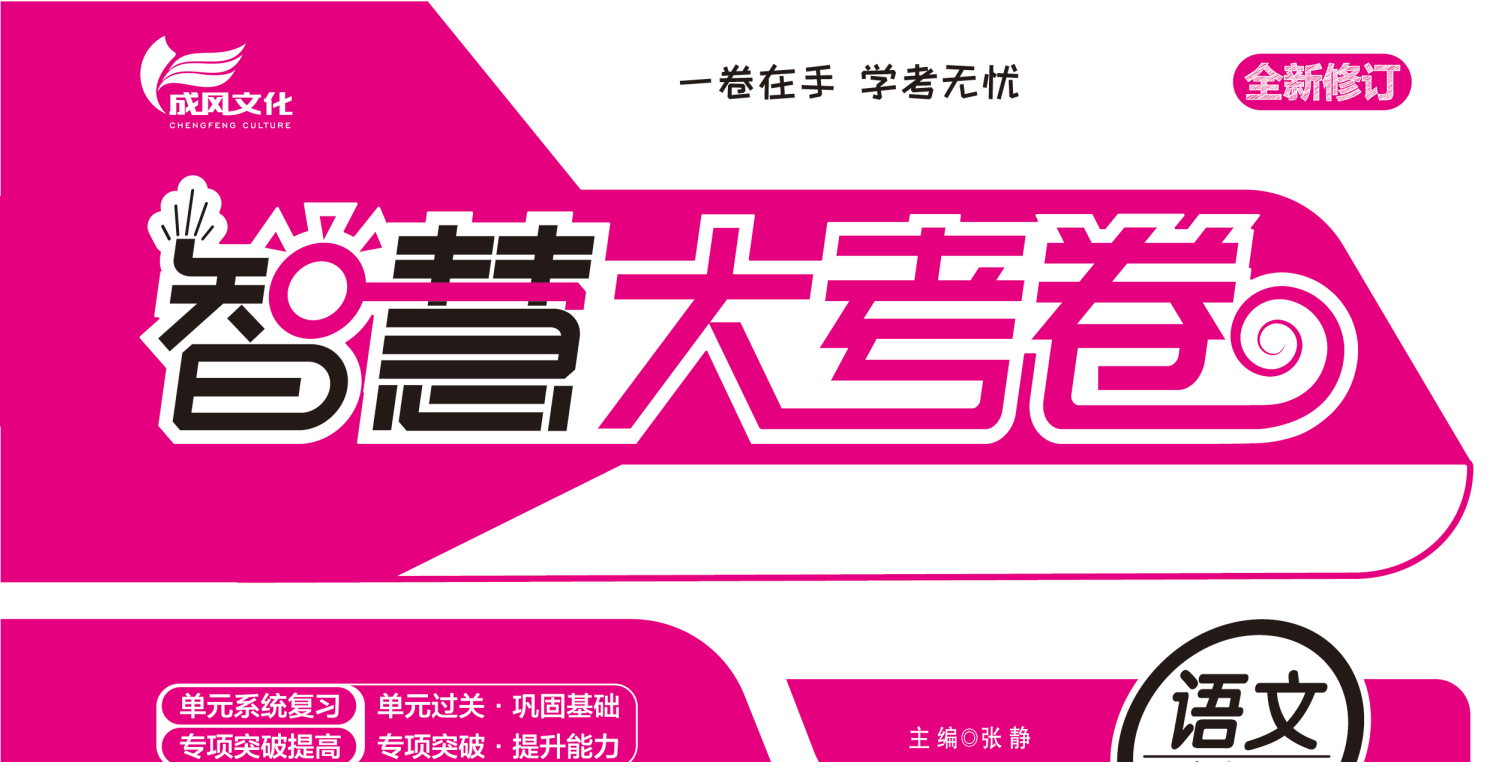 语文二年级下人教
专项突破（四） —— （课外阅读）
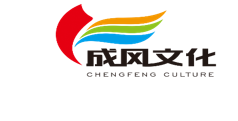 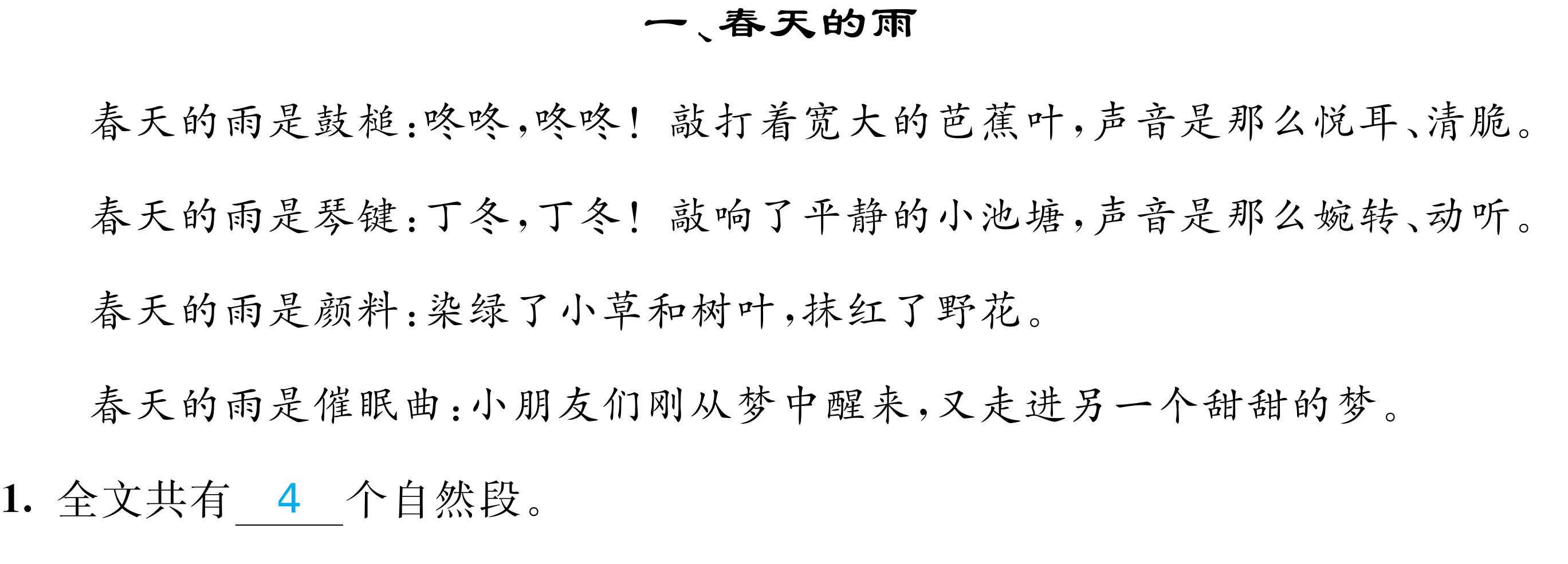 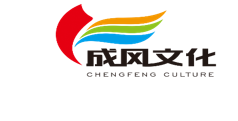 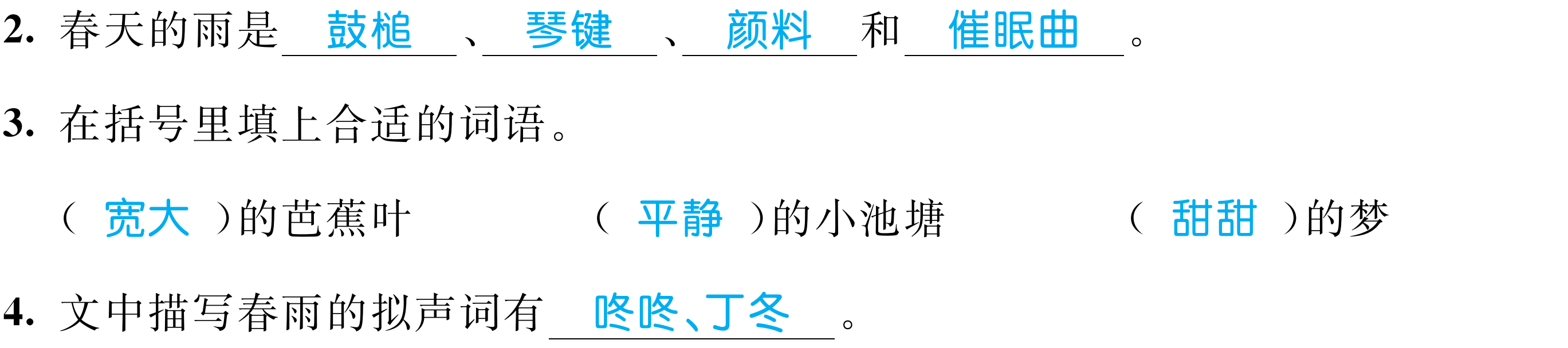 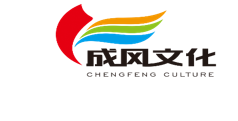 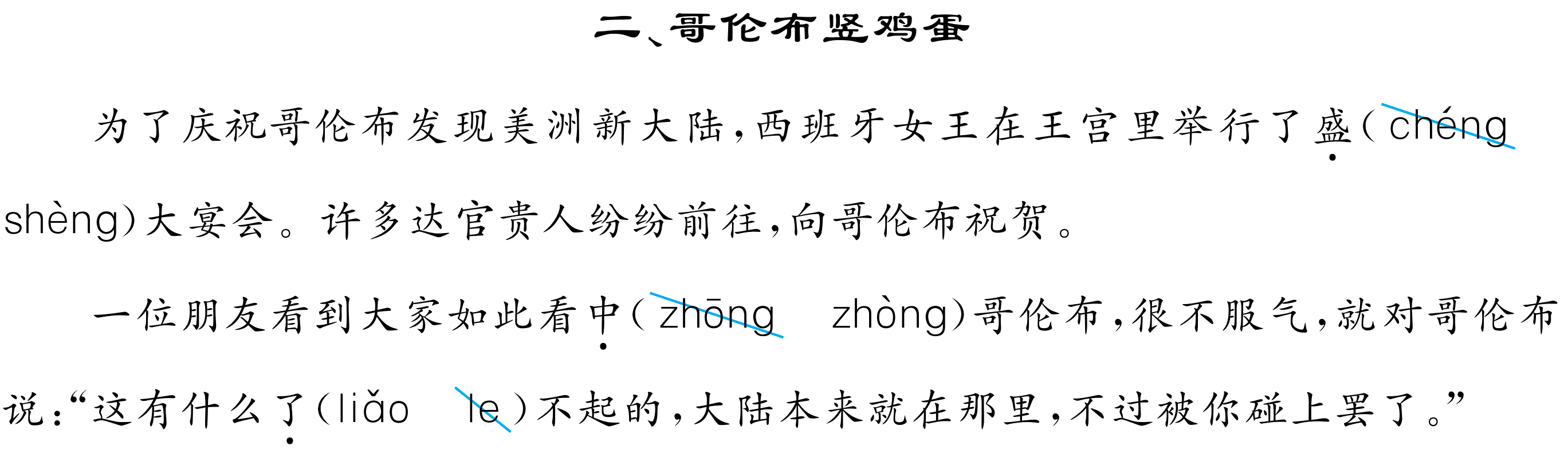 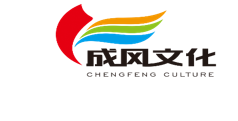 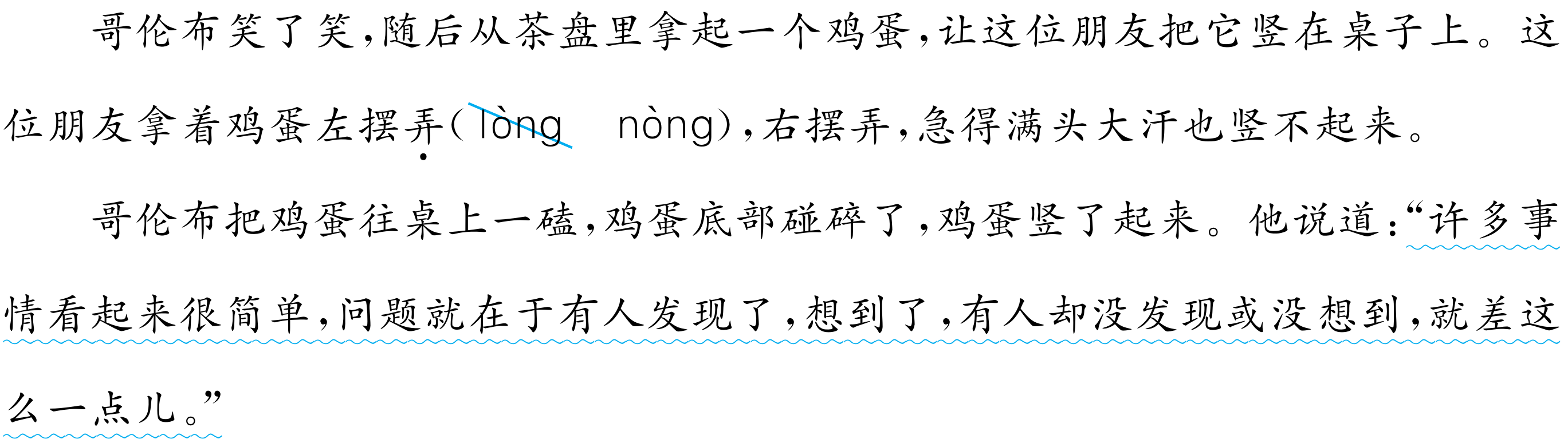 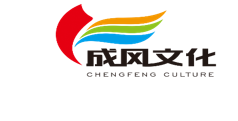 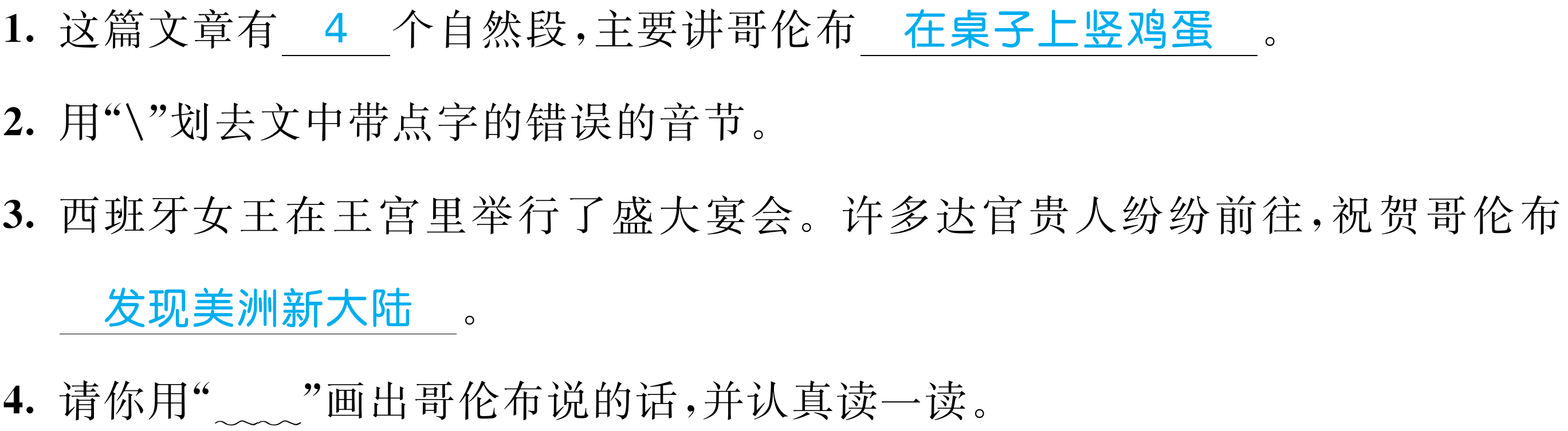 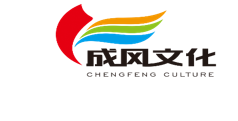 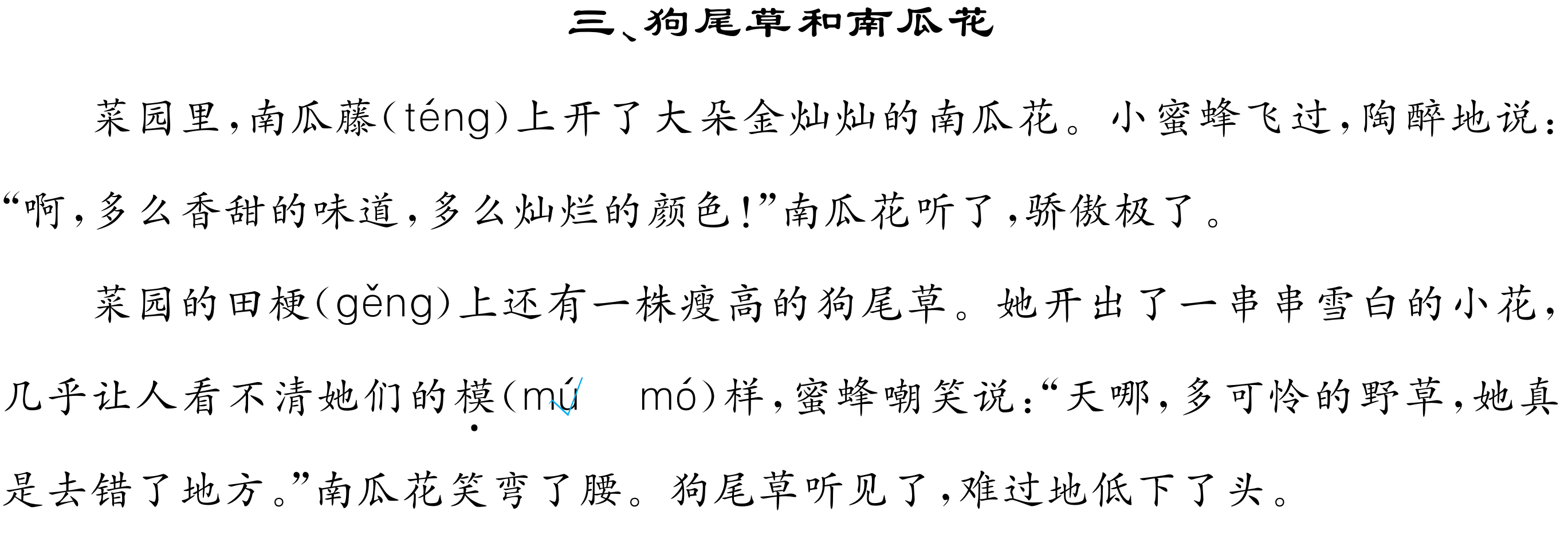 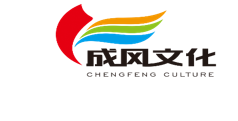 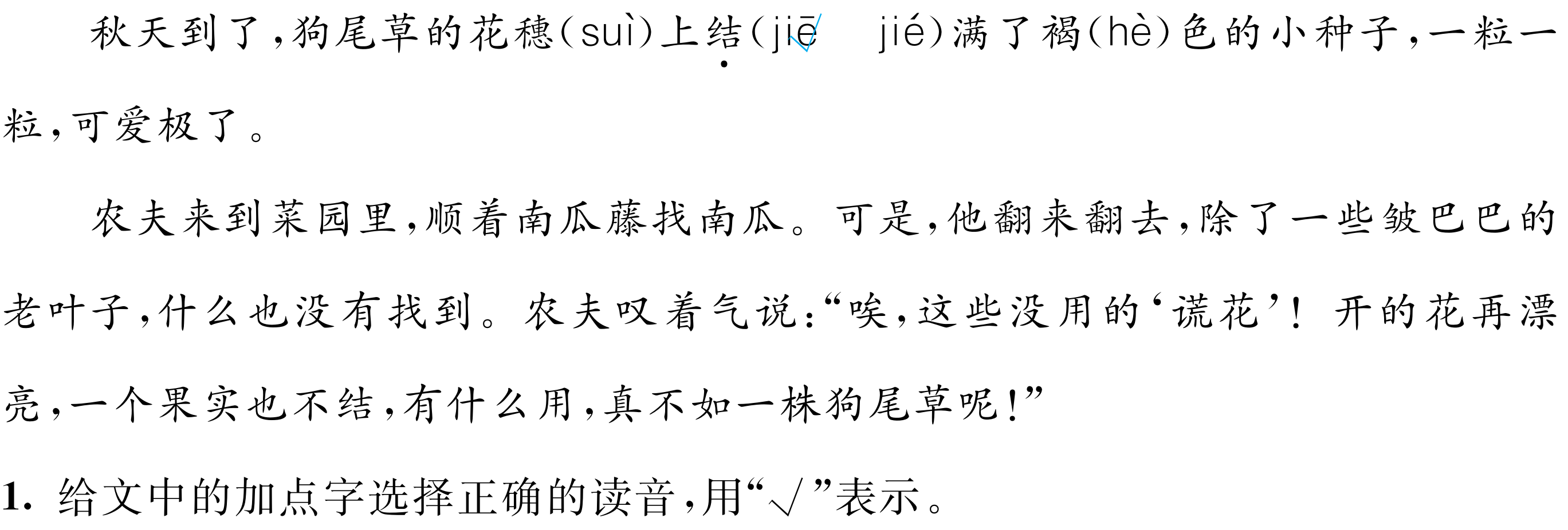 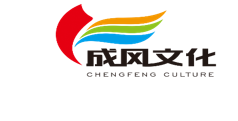 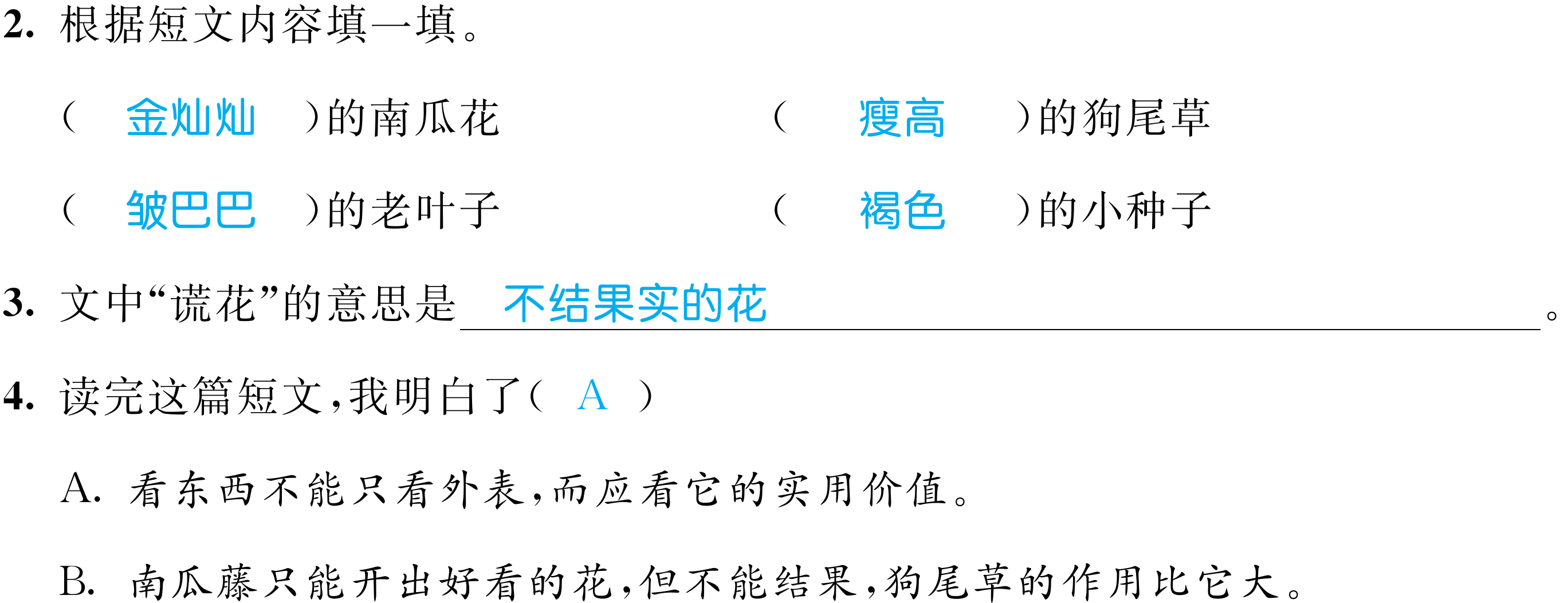 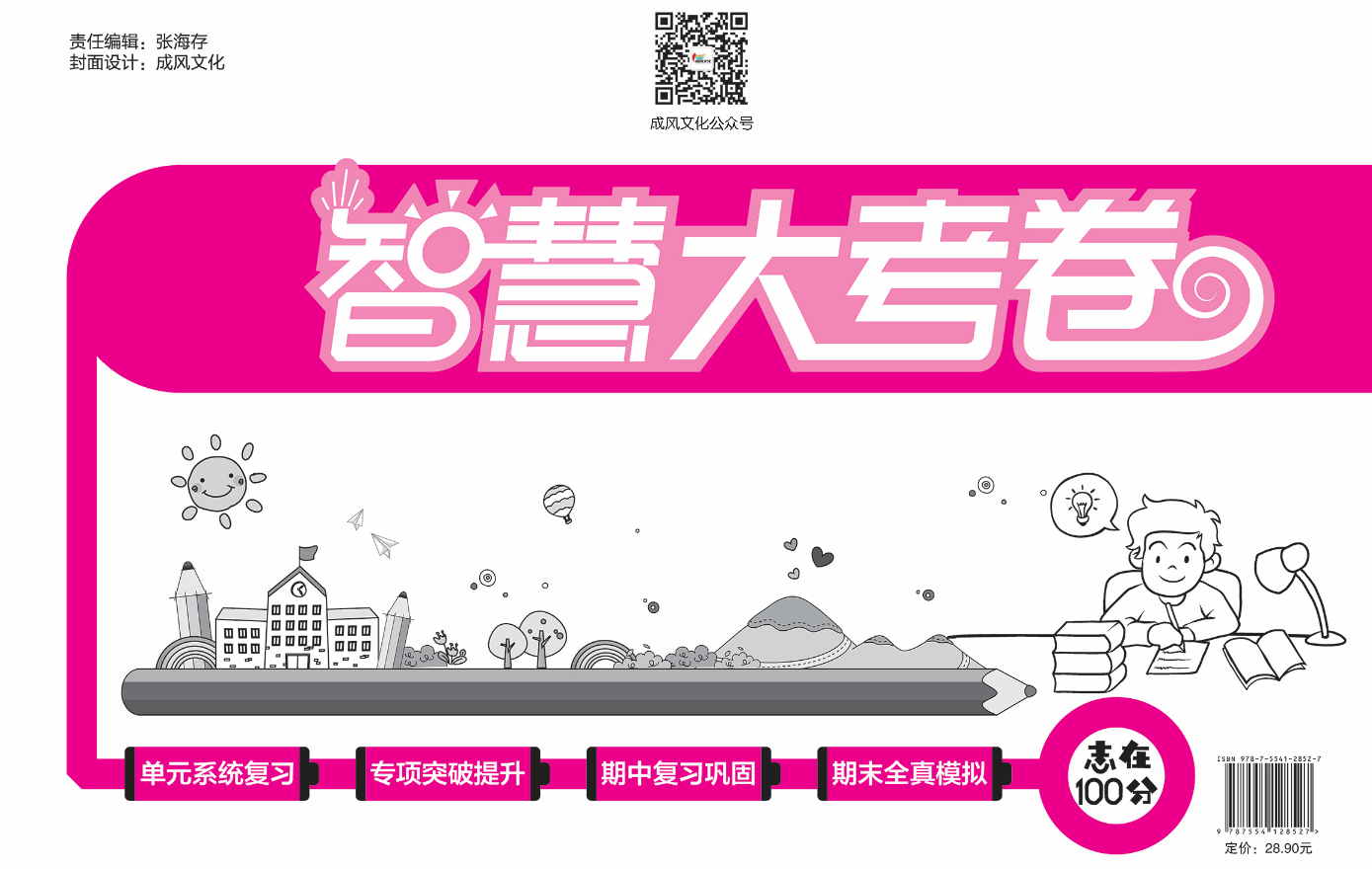